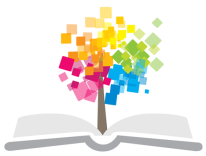 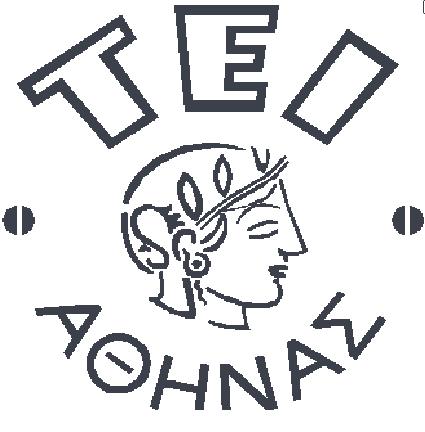 Ανοικτά Ακαδημαϊκά Μαθήματα στο ΤΕΙ Αθήνας
Εργαστήριο Επιστήμης Υλικών ΙΙ
Ενότητα 10: Πολυμερή: Σύνθεση του Nylon 6,10

Σταμάτης Μπογιατζής, επίκουρος καθηγητής
Τμήμα Συντήρησης Αρχαιοτήτων & Έργων Τέχνης
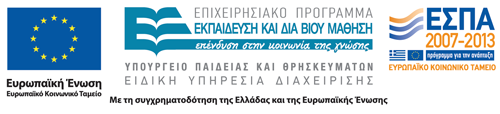 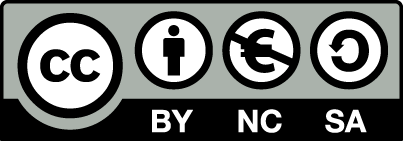 Βασικοί όροι
Μακρομόριο, 
Πολυμερές,
Μονομερές,
Ομάδα μονομερούς,
Νάιλον (Nylon),
Αντίδραση πολυμερισμού - συμπύκνωσης.
1
Στόχος του εργαστηριακού μαθήματος
Η κατανόηση της δομής των πολυμερών,
Η εξοικείωση με την βασική ιδέα του πολυμερισμού συμπύκνωσης,
Ο χειρισμός των αντιδραστηρίων στον πολυμερισμό συμπύκνωσης,
Η εξοικείωση με την ευκολία στη σύνθεση ενός εξαιρετικά συνηθισμένου μοντέρνου υλικού όπως το νάιλον.
2
Γενικά
Ως πολυμερή γενικώς νοούνται τα μακρομόρια (δηλ.  μεγάλου ΜΒ) που συντίθενται είτε σε εργαστηριακή είτε σε βιομηχανική κλίμακα,
Από ιστορικής πλευράς, η πρώτη εργαστηριακή σύνθεση πολυμερούς ήταν απλά η τροποποίηση ενός πολυσακχαρίτη, της κυτταρίνης (π.χ. η νιτρική και η οξική κυτταρίνη με χρήσεις στα φωτογραφικά και κινηματογραφικά φιλμ,
Από τις πρώτες συνθέσεις πολυμερών από μικρά μόρια (τα μονομερή) ήταν εκείνη του βακελίτη στις αρχές του εικοστού αιώνα,
Έκτοτε η σύνθεση νέων πολυμερών αυξήθηκε κατακόρυφα, και τροφοδότησε τη βιομηχανία των υλικών και την καθημερινότητα των νοικοκυριών όλου του πλανήτη με πλαστικές ύλες, συνθετικές ρητίνες, ελαστικά, κλπ.
3
Παρασκευές των πολυμερών
Η χημική διαδικασία με την οποία συντίθεται τα πολυμερή σε εργαστηριακή ή βιομηχανική κλίμακα ονομάζεται πολυμερισμός,
Αποτελεί την συνένωση πολλών μονάδων από ένα ή περισσότερα είδη μονομερών μορίων μέσω του σχηματισμού ομοιοπολικών δεσμών σε μια ενιαία μακρομοριακή αλυσίδα, της οποίας το μοριακό βάρος μπορεί να φθάσει τις εκατοντάδες χιλιάδες ή και εκατομμύρια.
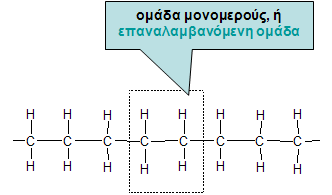 4
Πολυμερισμός προσθήκης
Υπάρχουν πολλά είδη αντιδράσεων πολυμερισμού. Σαν πιο σημαντικά αναφέρονται : 
Ο αλυσιδωτός πολυμερισμός ή πολυμερισμός προσθήκης (συνηθέστερο παράδειγμα είναι ο πολυμερισμός του αιθυλενίου με αποτέλεσμα το σχηματισμό του πολυαιθυλενίου),
Μέσω του πολυμερισμού προσθήκης πολλά μόρια μονομερούς (αιθυλενίου) συνδέονται σχηματίζοντας μια μακρομοριακή αλυσίδα,
Με αντίστοιχη διαδικασία σχηματίζεται το πολυπροπυλένιο, το πολυακρυλικό οξύ οι ακρυλικές και οι βινυλικές ρητίνες.
5
Πολυμερισμός συμπύκνωσης
Ο  πολυμερισμός βημα-προς-βήμα, ή πολυμερισμός συμπύκνωσης (συνήθη παραδείγματα αποτελούν η σύνθεση του βακελίτη και του νάιλον),

Αυτό το είδος πολυμερισμού είναι εξαιρετικά αποδοτικό και συνήθως εύκολο να αναπαραχθεί και σε εργαστηριακή κλίμακα.
6
Το Nylon®
Το Nylon® είναι ένα από τα σημαντικότερα συνθετικά πολυμερή,
Με την παρασκευή του θα διαπιστωθούν στο εργαστήριο οι βασικές αρχές μιας σημαντικής συνθετικής χημικής διαδικασίας που καλείται πολυμερισμός συμπύκνωσης,
Το συνθετικό αυτό υλικό χρησιμοποιήθηκε με επιτυχία αρχικά, ως το υλικό που αντικατέστησε το πανάκριβο μετάξι στα αλεξίπτωτα του Β΄ Παγκοσμίου Πολέμου,
Το νάιλον παρασκευάστηκε για πρώτη φορά το 1935 από τον Carothers στην εταιρεία Du Pont στις ΗΠΑ.
7
Η δομή του Nylon® (1 από 2)
Η σύνθεση του Nylon καθορίστηκε από την ανάγκη να αντικαταστήσει το σημαντικά ακριβότερο μετάξι,
Το νέο υλικό, θα είχε πεπτιδικούς δεσμούς, –CO – NH – (όπως αυτοί που απαντώνται στο μετάξι, ένα πρωτεϊνικό υλικό) που θα συνέδεαν τα δυο διαφορετικά μονομερή μεταξύ τους.
Μονομερές 1
Μονομερές 2
Αμιδικός δεσμός: συνδέει τα δυο διαφορετικά είδη μονομερών στην αλυσίδα
8
Η δομή του Nylon® (2 από 2)
Από τη χημική δομή του υλικού καθορίζεται και η μορφολογία του: ινώδες πολυμερές,
Ο σχηματισμός πολυαμιδικών ινών με μεγάλη ελαστικότητα διευκόλυνε την εφαρμογή του νάιλον και στα γυναικεία καλσόν, άλλο ρουχισμό, οδοντόβουρτσες, κλπ,
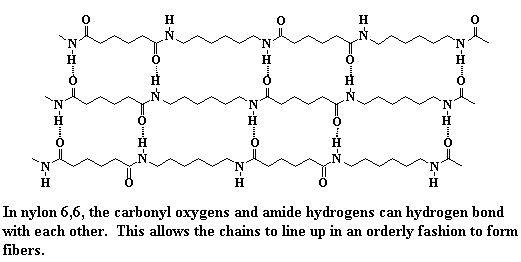 Δεσμοί υδρογόνου αναπτύσσονται μεταξύ των αλυσίδων
Το νάιλον παρουσιάζει κρυσταλλικότητα λόγω της παρουσίας των δεσμών υδρογόνου που αναπτύσσονται μεταξύ των ατόμων που συμμετέχουν στον αμιδικό δεσμό γειτονικών αλυσίδων.
9
Η σύνθεση του Nylon®6,10 (1 από 2)
Για τη σύνθεσή του απαιτούνται δυο δι-δραστικά μονομερή (δηλ. μικρά μόρια που το κάθε ένα έχει δυο όμοιες δραστικές ομάδες): το πρώτο είναι μια διαμίνη και το δεύτερο ένα δικαρβοξυλικό οξύ,
Όταν τα δυο μόρια έρχονται σε επαφή, κάθε αμινομάδα της διαμίνης αντιδρά με μια καρβοξυλική του άλλου μορίου σχηματίζοντας αμιδικούς δεσμούς.
Εξαμεθυλενοδιαμίνη (6 άνθρακες)
Σεμπακοϋλο-διχλωρίδιο (10 άνθρακες)
10
Η σύνθεση του Nylon® (2 από 2)
Η παρουσία των δυο χαρακτηριστικών ομάδων (αμινομάδας και καρβοξυλομάδας) και στα δυο μονομερή επιτρέπει να αντιδρούν μεταξύ τους σε αναλογία 1:1. 
Το πολυμερές που παρασκευάζεται με αυτό τον τρόπο είναι το 1:1 πολυμερές συμπύκνωσης που χαρακτηρίζεται από την παρουσία πολλών αμιδικών δεσμών. 
Η αντίδραση που θα ακολουθηθεί είναι ένας πολυμερισμός βήμα προς βήμα (step-growth polymerization) δηλαδή, όπου η αλυσίδα αυξάνεται σταδιακά).
Το νάιλον μπορεί να μορφοποιηθεί ως ίνα, και λέμε ότι ανήκει στην κατηγορία των πολυαμιδικών συνθετικών ινών.
Οι αμιδικοί δεσμοί είναι ταυτόσημοι με τους πεπτιδικούς δεσμούς που απαντώνται στις πρωτεΐνες.
11
Απαιτούμενα υλικά/σκεύη και αντιδραστήρια
Χημικά: 
εξαμεθυλενοδιαμίνη (0.49 g, ΜΒ=116.2),
σεμπακοϋλοδιχλωρίδιο (1g, ΜΒ=239.1),
εξάνιο (25 ml), 
στερεό NaOH (ή διάλυμα ΝαΟΗ 5%). 
Σκεύη: 
2 ποτήρια ζέσεως των 100 ml, μεταλλική λαβίδα, γυάλινη ράβδος, ύαλος ωρολογίου, απορροφητικό χαρτί (κομμένο σε 2 κυκλικά τεμάχια στο μέγεθος της υάλου ωρολογίου), ζυγός 1 δεκαδικού ψηφίου.
12
Πειραματική διαδικασία (1 από 2)
Προσοχή: Για να είναι επιτυχής η σύνθεση του υλικού, πρέπει να είναι επακριβώς ζυγισμένες οι ποσότητες των αντιδρώντων, ώστε να επιτύχουμε στοιχειομετρικές αναλογίες (δηλ. αναλογία mol 1:1),
Διάλυμα Α: Σε ένα ποτήρι ζέσεως των 100 ml που περιέχει 25 ml εξανίου (στον απαγωγό) προστίθεται 1.00 g σεμπακοϋλο-διχλωρίδιου,
Διάλυμα Β: Σε ένα δεύτερο ποτήρι (κατά προτίμηση, να έχει ψηλά τοιχώματα) που περιέχει 25 ml νερού προστίθενται επίσης 0.49 g εξαμεθυλενοδιαμίνης και 0.6 g ΝαΟΗ (εναλλακτικά προστίθενται 0.49 g εξαμεθυλενοδιαμίνης σε 12,5 mL νερού και σε αυτό προστίθενται άλλα 12,5 mL διαλύματος καυστικού νατρίου 5%).
13
Πειραματική διαδικασία (2 από 2)
Τοποθετούμε το ποτήρι με το διάλυμα Β υπό γωνία και προσεκτικά, επιτρέπουμε στο διάλυμα Α να κυλίσει ομαλά στα τοιχώματα του πρώτου,
Έτσι σχηματίζεται ένα διφασικό σύστημα (2 μη αναμίξιμοι διαλύτες), και σχεδόν αμέσως αρχίζει να εμφανίζεται ευκρινώς ένα φιλμ του προϊόντος στην διεπιφάνεια των δυο φάσεων,
Με τη βοήθεια της μεταλλικής λαβίδας ανασηκώνεται το προϊόν υπό μορφή κλωστής (ή ίνας) έξω από το ποτήρι του και τυλίγεται γύρω από γυάλινη ράβδο σαν καρούλι,
Το προϊόν εκπλύνεται σχολαστικά με νερό, ξετυλίγεται και μεταφέρεται σε ύαλο ωρολογίου, όπου στεγνώνεται ανάμεσα σε δυο απορροφητικά χαρτιά.
14
Υπολογισμός της απόδοσης
Το  στάδιο αυτό εκτελείται μόνο αφού στεγνώσει πλήρως το παραλαμβανόμενο υλικό,
Την απόδοση της αντίδρασης την υπολογίζουμε διαιρώντας το βάρος του προϊόντος που παραλάβαμε στο εργαστήριο δια της θεωρητικά αναμενόμενης ποσότητας βάσει στοιχειομετρικών υπολογισμών,
Η θεωρητικά αναμενόμενη ποσότητα είναι ίση με το άθροισμα των μαζών των 2 αντιδραστηρίων μείον το συνολικό βάρος του υδροχλωρίου (HCl) σχηματίζεται ως αέριο. Συγκεκριμένα, σε κάθε μόριο σεμπακοϋλοδιχλωριδίου υπάρχουν 2 άτομα χλωρίου και συνεπώς παράγονται 2 μόρια υδροχλωρίου.
15
Φύλλο παρουσίασης αποτελεσμάτων
16
Ερωτήσεις
1. Εξετάζοντας το χημικό τύπο του νάιλον-6,10, πως δικαιολογείτε ότι σχεδιαζόταν η χρήση του ως υποκατάστατο του μεταξιού;
2. Γράψτε την χημική αντίδραση για τη σύνθεση του νάιλον-6,6 .
3. Γιατί τα δυο αντιδραστήρια δεν αναμίχθηκαν απλά κατά την προσθήκη του ενός στο άλλο;
4. Τι μπορείτε να πείτε για το αέριο υδροχλώριο που φαίνεται ότι σχηματίζεται στην εξίσωση;
17
Βιβλιογραφία
McMurry John, Οργανική Χημεία, Πανεπιστημιακές Εκδόσεις Κρήτης, 2012 (ενιαίος τόμος),
Callister, W. D., Επιστήμη και Τεχνολογία των Υλικών, Εκδ. Τζιόλα, Θεσσαλονίκη 2003 .
18
Τέλος Ενότητας
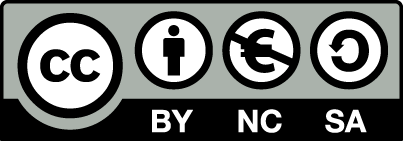 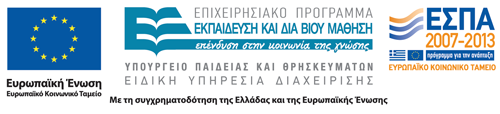 Σημειώματα
Σημείωμα Αναφοράς
Copyright Τεχνολογικό Εκπαιδευτικό Ίδρυμα Αθήνας, Σταμάτης Μπογιατζής 2014. Σταμάτης Μπογιατζής. «Εργαστήριο Επιστήμης Υλικών ΙΙ. Ενότητα 10: Πολυμερή: Σύνθεση του Nylon 6,10». Έκδοση: 1.0. Αθήνα 2014. Διαθέσιμο από τη δικτυακή διεύθυνση: ocp.teiath.gr.
Σημείωμα Αδειοδότησης
Το παρόν υλικό διατίθεται με τους όρους της άδειας χρήσης Creative Commons Αναφορά, Μη Εμπορική Χρήση Παρόμοια Διανομή 4.0 [1] ή μεταγενέστερη, Διεθνής Έκδοση.   Εξαιρούνται τα αυτοτελή έργα τρίτων π.χ. φωτογραφίες, διαγράμματα κ.λ.π., τα οποία εμπεριέχονται σε αυτό. Οι όροι χρήσης των έργων τρίτων επεξηγούνται στη διαφάνεια  «Επεξήγηση όρων χρήσης έργων τρίτων». 
Τα έργα για τα οποία έχει ζητηθεί άδεια  αναφέρονται στο «Σημείωμα  Χρήσης Έργων Τρίτων».
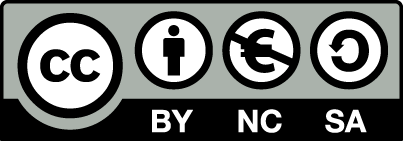 [1] http://creativecommons.org/licenses/by-nc-sa/4.0/ 
Ως Μη Εμπορική ορίζεται η χρήση:
που δεν περιλαμβάνει άμεσο ή έμμεσο οικονομικό όφελος από την χρήση του έργου, για το διανομέα του έργου και αδειοδόχο
που δεν περιλαμβάνει οικονομική συναλλαγή ως προϋπόθεση για τη χρήση ή πρόσβαση στο έργο
που δεν προσπορίζει στο διανομέα του έργου και αδειοδόχο έμμεσο οικονομικό όφελος (π.χ. διαφημίσεις) από την προβολή του έργου σε διαδικτυακό τόπο
Ο δικαιούχος μπορεί να παρέχει στον αδειοδόχο ξεχωριστή άδεια να χρησιμοποιεί το έργο για εμπορική χρήση, εφόσον αυτό του ζητηθεί.
Επεξήγηση όρων χρήσης έργων τρίτων
Δεν επιτρέπεται η επαναχρησιμοποίηση του έργου, παρά μόνο εάν ζητηθεί εκ νέου άδεια από το δημιουργό.
©
διαθέσιμο με άδεια CC-BY
Επιτρέπεται η επαναχρησιμοποίηση του έργου και η δημιουργία παραγώγων αυτού με απλή αναφορά του δημιουργού.
διαθέσιμο με άδεια CC-BY-SA
Επιτρέπεται η επαναχρησιμοποίηση του έργου με αναφορά του δημιουργού, και διάθεση του έργου ή του παράγωγου αυτού με την ίδια άδεια.
διαθέσιμο με άδεια CC-BY-ND
Επιτρέπεται η επαναχρησιμοποίηση του έργου με αναφορά του δημιουργού. 
Δεν επιτρέπεται η δημιουργία παραγώγων του έργου.
διαθέσιμο με άδεια CC-BY-NC
Επιτρέπεται η επαναχρησιμοποίηση του έργου με αναφορά του δημιουργού. 
Δεν επιτρέπεται η εμπορική χρήση του έργου.
Επιτρέπεται η επαναχρησιμοποίηση του έργου με αναφορά του δημιουργού
και διάθεση του έργου ή του παράγωγου αυτού με την ίδια άδεια.
Δεν επιτρέπεται η εμπορική χρήση του έργου.
διαθέσιμο με άδεια CC-BY-NC-SA
διαθέσιμο με άδεια CC-BY-NC-ND
Επιτρέπεται η επαναχρησιμοποίηση του έργου με αναφορά του δημιουργού.
Δεν επιτρέπεται η εμπορική χρήση του έργου και η δημιουργία παραγώγων του.
διαθέσιμο με άδεια 
CC0 Public Domain
Επιτρέπεται η επαναχρησιμοποίηση του έργου, η δημιουργία παραγώγων αυτού και η εμπορική του χρήση, χωρίς αναφορά του δημιουργού.
Επιτρέπεται η επαναχρησιμοποίηση του έργου, η δημιουργία παραγώγων αυτού και η εμπορική του χρήση, χωρίς αναφορά του δημιουργού.
διαθέσιμο ως κοινό κτήμα
χωρίς σήμανση
Συνήθως δεν επιτρέπεται η επαναχρησιμοποίηση του έργου.
23
Διατήρηση Σημειωμάτων
Οποιαδήποτε αναπαραγωγή ή διασκευή του υλικού θα πρέπει να συμπεριλαμβάνει:
το Σημείωμα Αναφοράς
το Σημείωμα Αδειοδότησης
τη δήλωση Διατήρησης Σημειωμάτων
το Σημείωμα Χρήσης Έργων Τρίτων (εφόσον υπάρχει)
μαζί με τους συνοδευόμενους υπερσυνδέσμους.
Σημείωμα Χρήσης Έργων Τρίτων
Το Έργο αυτό κάνει χρήση περιεχομένου από τα ακόλουθα έργα:

Όλες οι εικόνες και χημικοί τύποι:© Σταμάτης Χ. Μπογιατζής 
(εκτός αν αναφέρεται διαφορετικά)
Χρηματοδότηση
Το παρόν εκπαιδευτικό υλικό έχει αναπτυχθεί στo πλαίσιo του εκπαιδευτικού έργου του διδάσκοντα.
Το έργο «Ανοικτά Ακαδημαϊκά Μαθήματα στο ΤΕΙ Αθήνας» έχει χρηματοδοτήσει μόνο την αναδιαμόρφωση του εκπαιδευτικού υλικού. 
Το έργο υλοποιείται στο πλαίσιο του Επιχειρησιακού Προγράμματος «Εκπαίδευση και Δια Βίου Μάθηση» και συγχρηματοδοτείται από την Ευρωπαϊκή Ένωση (Ευρωπαϊκό Κοινωνικό Ταμείο) και από εθνικούς πόρους.
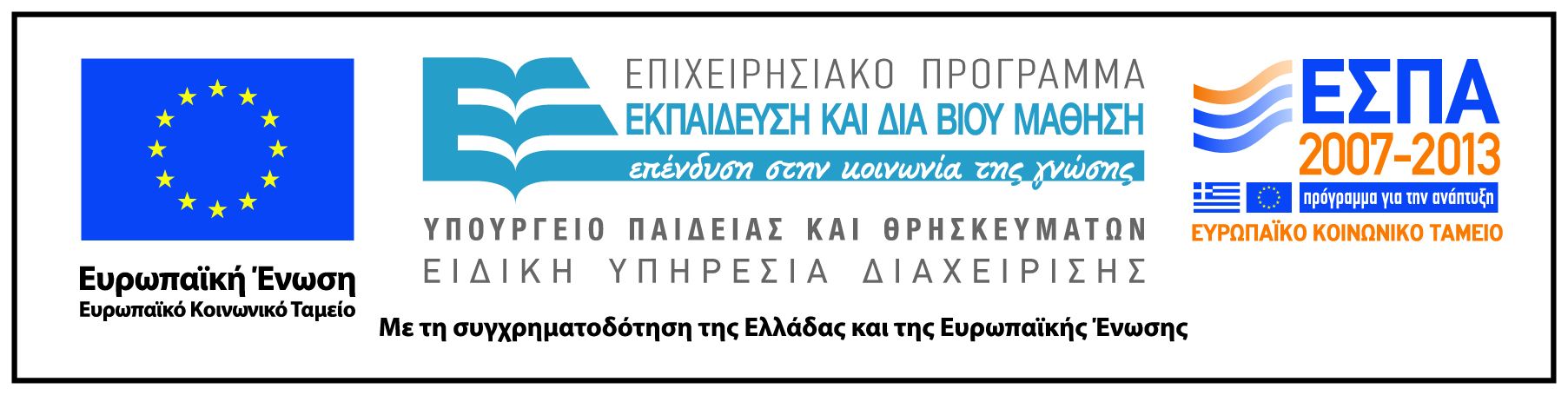